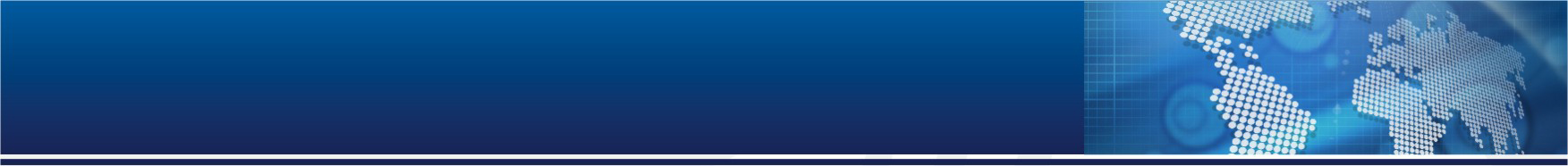 СКЛАДСКОЙ  КОМПЛЕКС
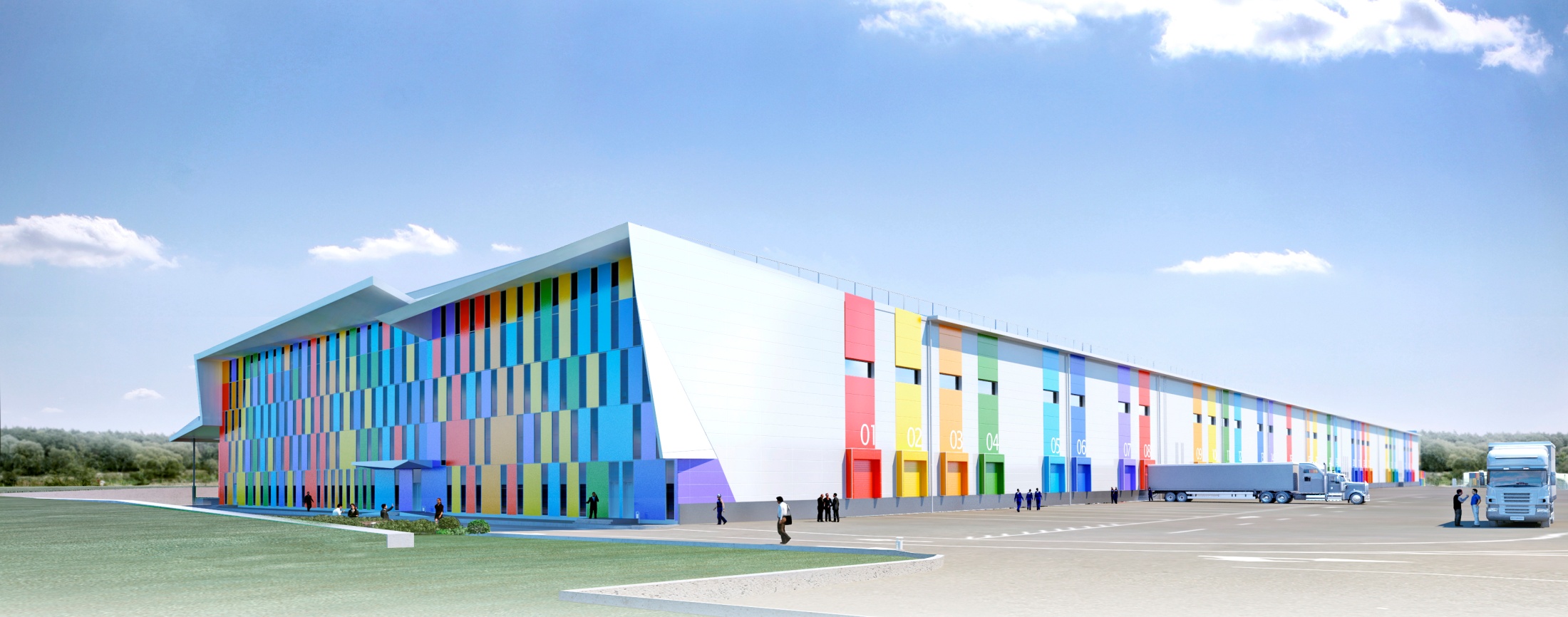 класс «А»
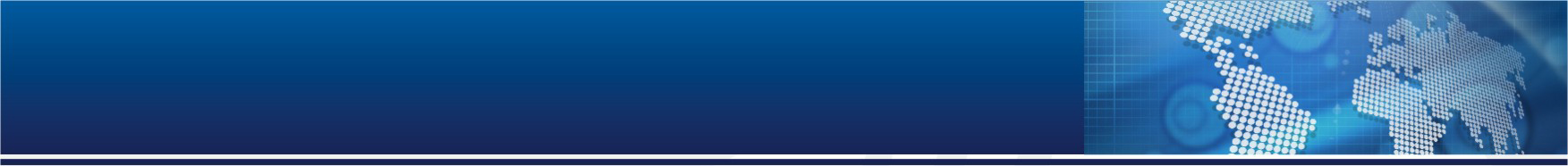 Характеристика складского комплекса
Строящийся склад расположен в  Домодедовском районе Московской области.
             Склад предназначен как для хранения продуктов питания (включая замороженные продукты питания) так и товаров народного потребления.
              Удаленность: от МКАД - 35 км., от Московского Малого  кольца  -  2,5 км.
              Удобное сообщение с Москвой обеспечивает непосредственная близость М4 и Каширского шоссе.
              Вся территория складского комплекса обеспеченна подъездом с ж/д путей и контейнерной площадкой.
              На территории объекта планируется расположение: 
- административно-бытового корпуса  площадью 2 160 м2,     
- складских помещений
№1 - отапливаемого склада  стеллажного хранения в 7 ярусов  площадью  10 440 м2  и 
№2  - склада низкотемпературного/среднетемпературного /отаплиемого площадью 10 440 м2 ,
- склада минеральной и столовой воды, 
- контейнерной площадки
- автостоянок для  грузового транспорта и хранения личного автотранспорта персонала.
              
              Кроме основных зданий и сооружений складского назначения планируется размещение комплекса объектов, обеспечивающих производственные процессы и инфраструктуру.
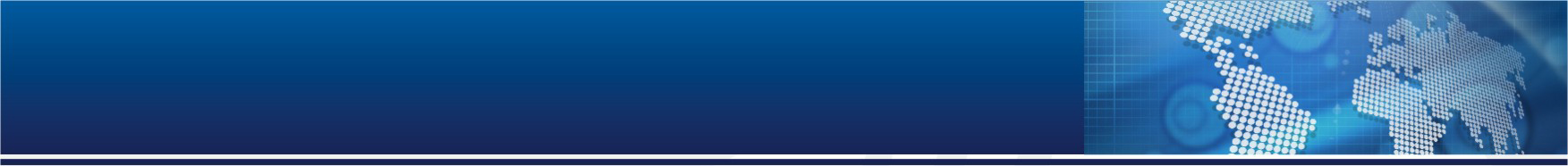 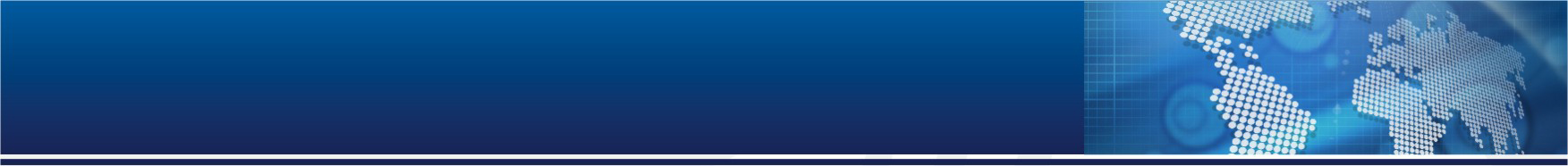 Строительство комплекса площадью 22 354 м2 предусматривает два этапа ввода в эксплуатацию.        
Первый пусковой этап главного корпуса  подразумевает  ввод  АБК и Склада №1 площадью 10 440 м2  и всех вспомогательных строений.
Ввод  в эксплуатацию Склада №1 включает в себя:
- возможность стеллажного хранения паллет в 7 ярусов (15 525 паллетомест). 
- высота хранения 12м, шаг колонн 6м х 36м.  Нагрузка на пол – 8 тонн/кв. м.
- зону приемки, отгрузки  и сортировки  товара площадью 2 754 м2;
- зону комплектации и упаковки товара площадью 2 016 м2; 
- спринклерная система пожаротушения. 
- вспомогательные помещения;
- ввод железнодорожной рампы шириной 4,5 м. по всей длине склада.
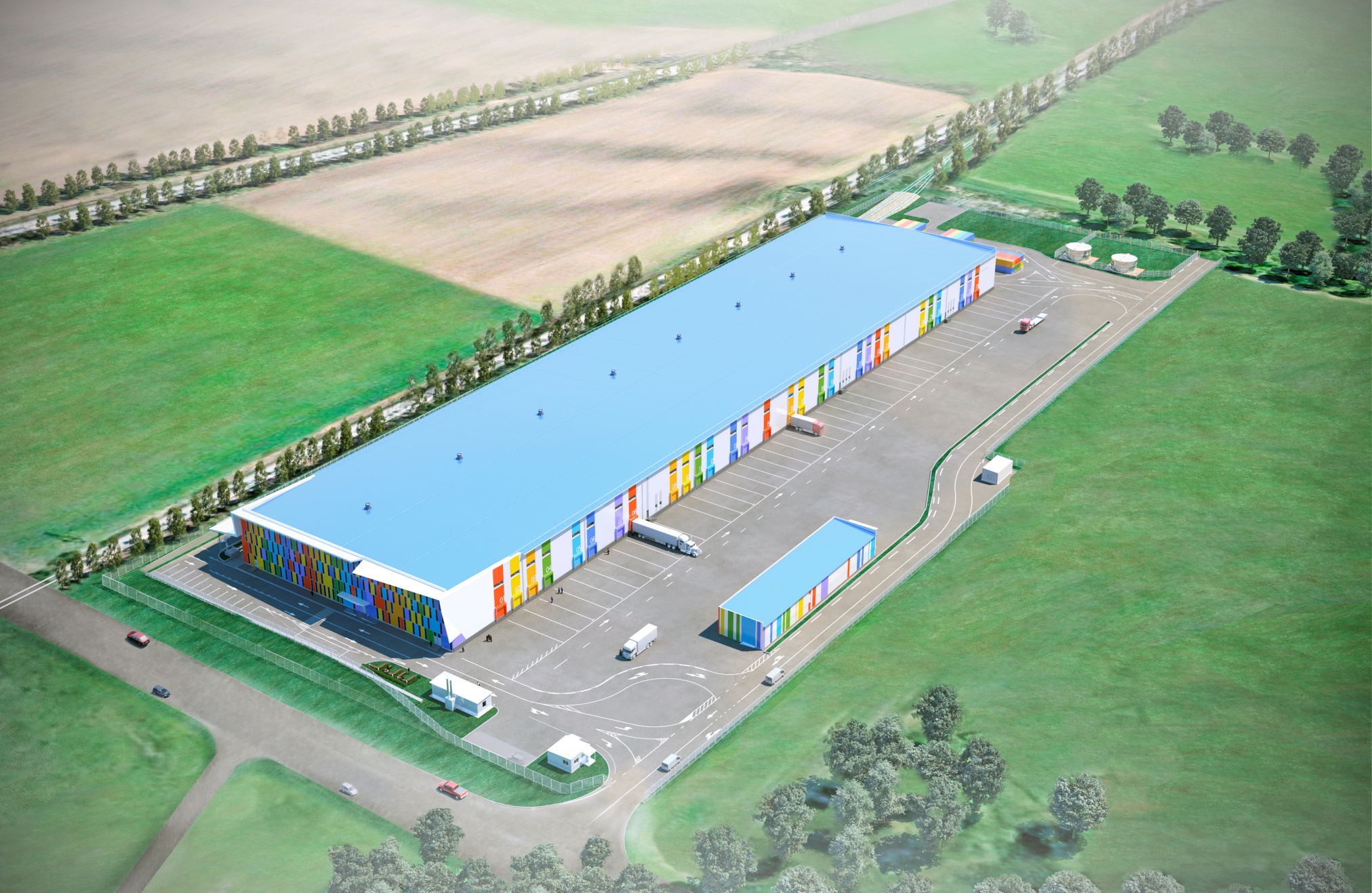 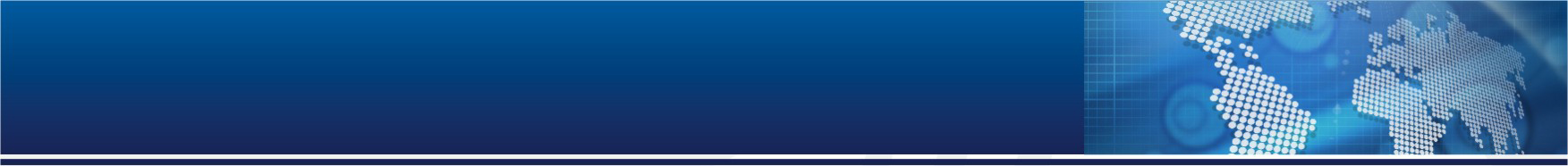 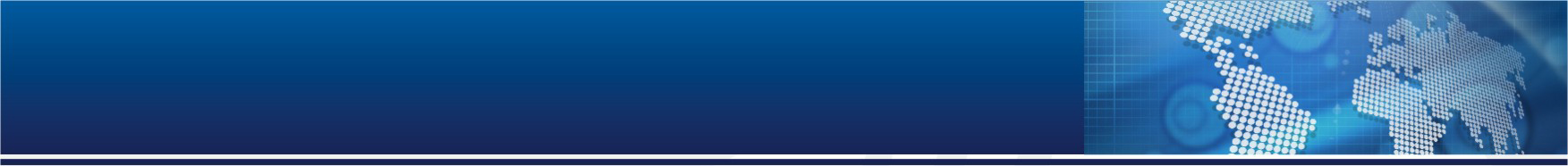 Второй пусковой этап главного корпуса  подразумевает ввод  Склада №2 площадью 11 178 м2  и контейнерной площадки.    Ввод  в эксплуатацию Склада №2 включает в себя:
 отапливаемую часть площадью 5 589м2, с возможностью стеллажного хранения паллет в 7 ярусов (7 760 паллетомест) и спринклерной системой пожаротушения;
 часть низкотемпературного хранения площадью 5 589м2, с возможностью стеллажного хранения 4 360 паллетомест  при температуре от +5°С до -28°С (по запросу)
- Склад №2 может быть сдан полностью низкотемпературным или отапливаемым (по запросу) 
- зону приемки и сортировки , зону комплектации, упаковки  и отгрузки товара;-; 
- помещение для зарядки погрузочной техники;
вспомогательные помещения; 
-Склад минеральной и столовой воды, который находится под низкотемпературным складом на отметке 
-3.200 объемом  2 966 паллетомест; 
- ввод железнодорожной рампы шириной 4,5 м по всей длине склада.
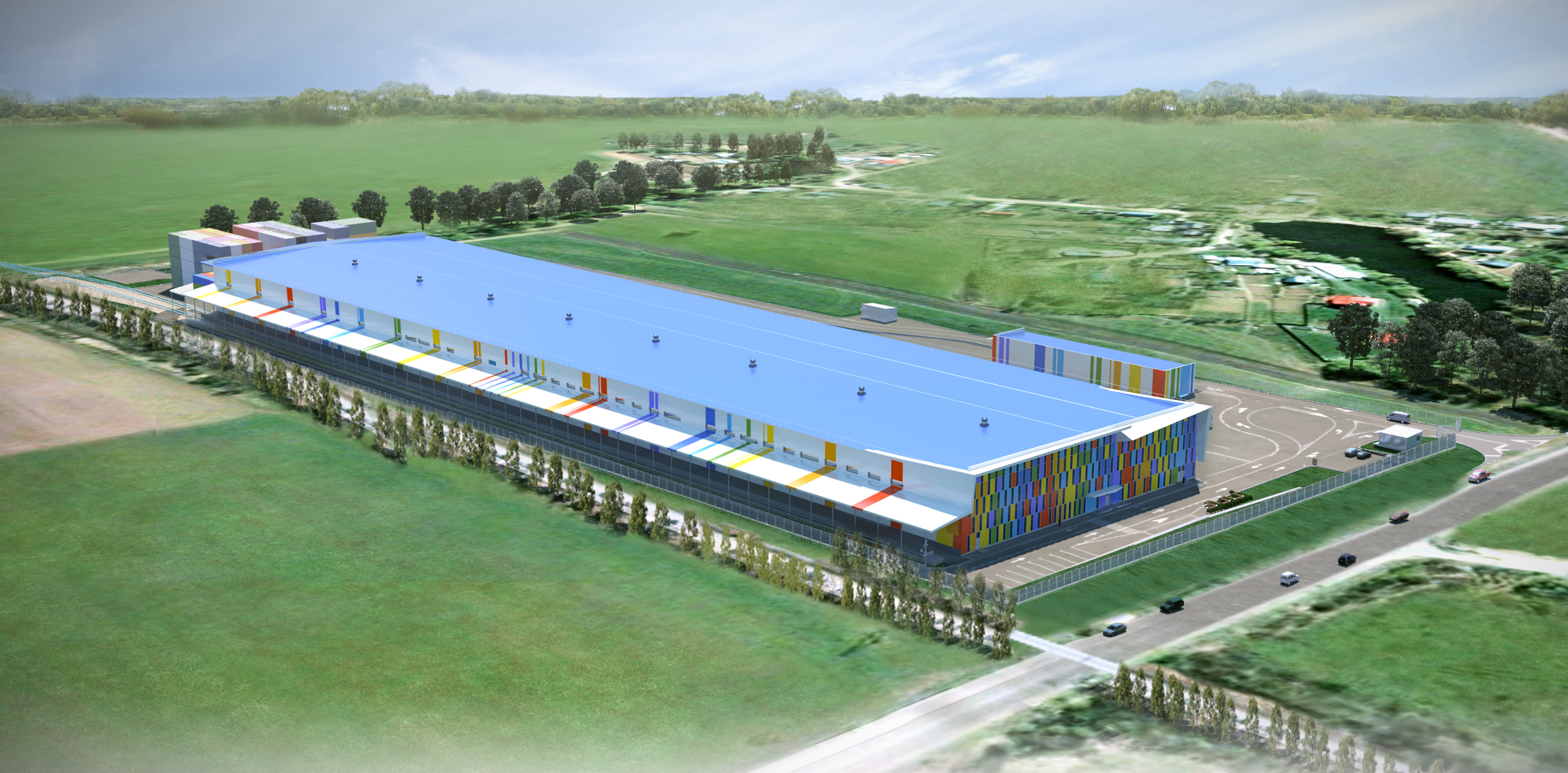 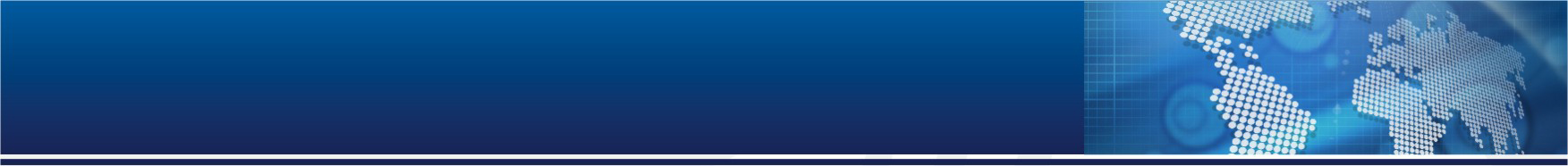